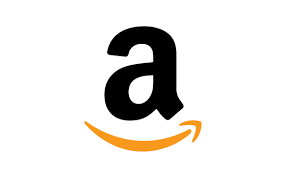 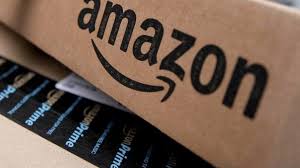 The Cost Behavior of Amazon
Patrick Anderson, Nicholas Gagliardi, Dylan Grafton, Andrew LaSpina, and Thomas Waring
Faculty Mentor: Minna Yu
Fixed, Mixed, and Variable Costs
Product and Period Costs
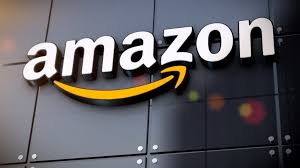 Payroll for employees-Mixed Costs
Licensing-Fixed Costs
Warehousing space-Fixed Costs
Delivery Costs-Variable Costs
Utilities-Fixed Costs
Advertising-Fixed Costs
Packaging Costs –Variable Costs
Label Printing Costs-Variable Costs
Equipment used for transporting goods-Mixed Costs
Human Resources Costs-Fixed Costs
Fixed Costs-remain unchanged in total for the given period despite changes in the level of activity or volume
Variable Costs-changes in total costs are proportionate to changes in the activity or volume of sales
Mixed Costs-contain elements of both fixed and variable costs
Classification of Product Costs
Payroll for employees - Product Cost- direct labor
Licensing - Period Cost
Warehousing space - Period Cost
Delivery Costs - Product Cost-direct materials
Utilities - Product Cost-manufacturing costs
Advertising - Period Cost
Packaging Costs - Product Cost-direct materials
Label Printing Costs - Product Cost-direct materials
Equipment used for transporting goods - Product Cost-manufacturing overhead
Human Resources Costs - Product Cost-manufacturing overhead 
Product Costs: The costs assigned to a product for a specific purposePeriod Costs: The costs that are not directly tied to the production process
What is Amazon?
Amazon is an online business and cloud computing company based in Seattle, Washington. They are one of the world’s largest retailers and most powerful technology companies. 
Amazon can be considered a merchandising and a service company.
Products provided: media (books, DVDs, music, and software), appliances, apparel, electronics, food and groceries, health and personal care items, jewelry, gardening and lawn care items, tools, and toys and games.
Services provided: Amazon Prime, digital content, web services, and delivery.
Determinants of Cost Drivers
Determine if the cost changes due to changes in activity or volume of sales
Determine if the cost has a correlation with changes in activity or volume of sales
For possible mixed costs, determine if the cost has a part that remain unaffected and another that changes because of the volume of sales
Payroll costs will vary depending if the employees are in administration or are hourly earners. The administration costs are fixed but the hourly workers pay is variable.
Utilities may be difficult to categorize because it’s a fixed cost regardless of the output, but the cost may vary if the company is heavily dependent on their utilities for operations.
Equipment seems like a fixed cost because it will not change as volume changes. Amazon may need more equipment to transport products which moves equipment into the mixed category.
Cost Drivers
Payroll for employees- a part of the cost of labor based on the number of employees and the type of employee for example a wage earner or salaried personnel
Licensing-fixed cost but licenses are used in software
Warehousing space-fixed regardless of the number of products contained
Delivery Costs-incurred depending on the distance driven to deliver the products 
Utilities-stays fixed but dependent on work hours
Advertising-fixed cost but investment in marketing will lead to more sales
Packaging Costs- weight and size of the products
Label Printing Costs-dependent on the volume of sales 
Equipment used for transporting goods-greater volume of sales will require more equipment to transport the products
Human Resources Costs- fixed but replacing and training of employees
Costs of Amazon
Payroll for employees 
Licensing
Warehousing space
Delivery Costs
Utilities
Advertising
Packaging Costs 
Label Printing Costs
Equipment used for transporting goods
Human Resources Costs
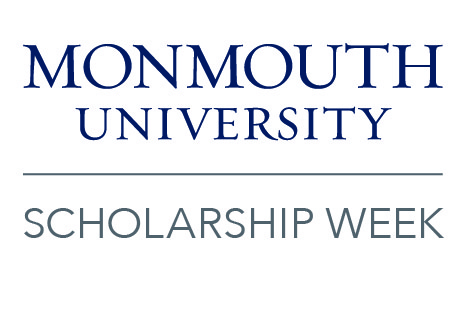 Amazon’s Cost Behavior
Fixed and variable costs seem like complete opposites, and it raises the question of whether one is better than the other. A business should approach the production costs as an inevitable obligation that should be reduced when possible. Generally, a large company like Amazon would find greater value in fixed costs because they stay constant and remain unaffected by sales volume. Fixed costs are easier to budget and do not impact revenues once breakeven has been achieved. 
The purpose of recording a company’s costs are to gauge how revenue earned compares to expenses. It allows a company to discover any unnecessary expenditures. Keeping track of costs allows a company to better find the breakeven point and levels of profitability based on either units sold or dollar amount.